Vanans makt är stor – att fundera på efter föreläsningen
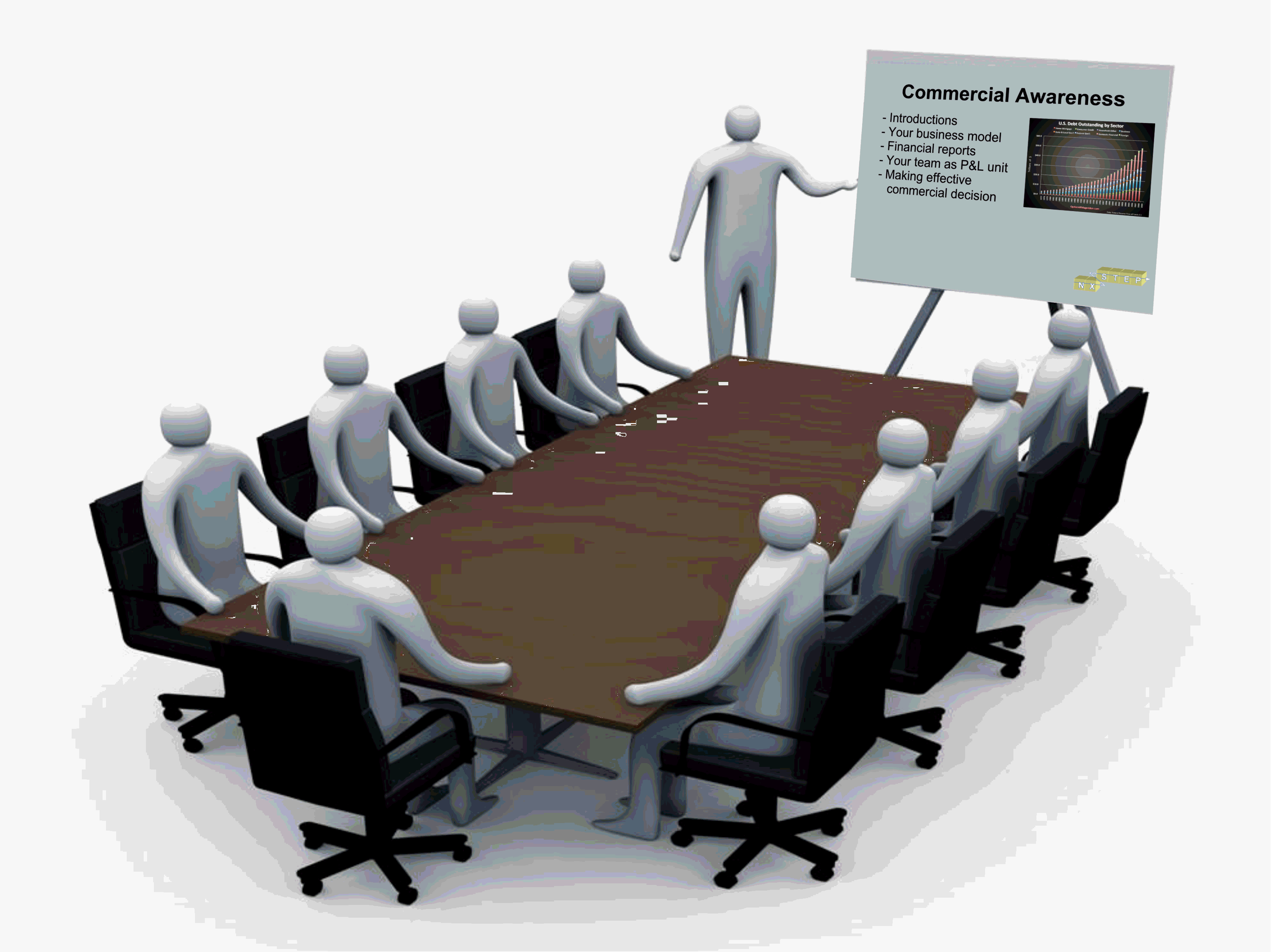 Vårdrelaterade infektioner
Hur har vi det på vår enhet?
Vilka konsekvenser kan det innebära för patienten?
Vilka konsekvenser kan det innebära för personalen?
Vi har kunskaperna!
Gör vi som vi ska?
Hur bryter vi invanda beteenden?
Smittspridning – vad kan JAG göra?
Hur ser det ut hos oss idag?
Handhygien?
Klockor / smycken på underarmarna?
Arbetskläder
Skyddskläder?
handskar+?
Förutsättningar för att hindra smittspridning?
Vilka förutsättningar har vi idag?
Vad kan vi förändra?